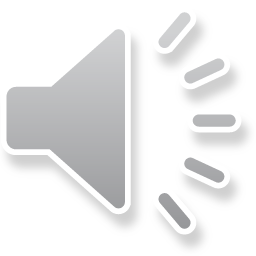 CHỦ ĐỀ 1
Các số từ 1 đến 10
BÀI 2: Các số 6,7,8,9,10
(Tiết 3)
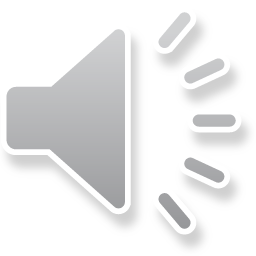 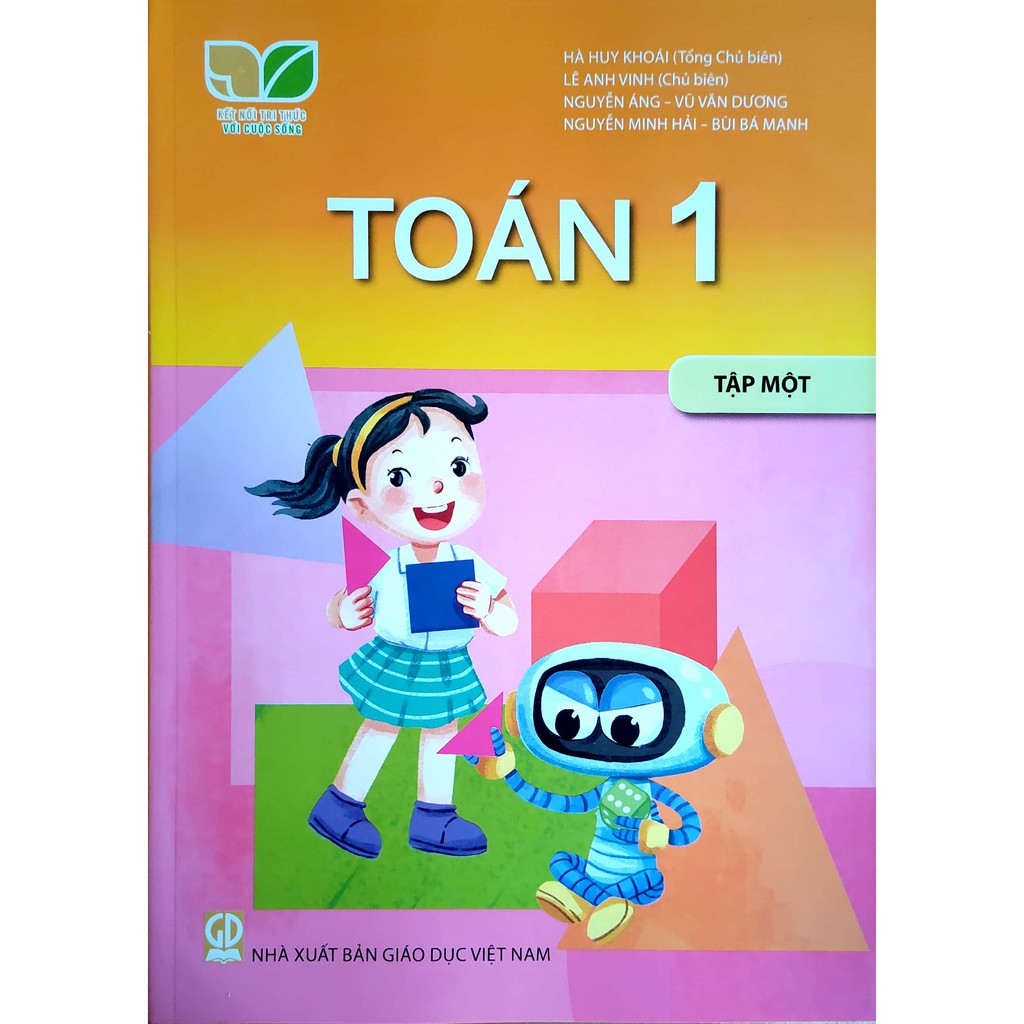 Trang 18 - 19
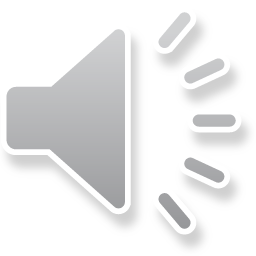 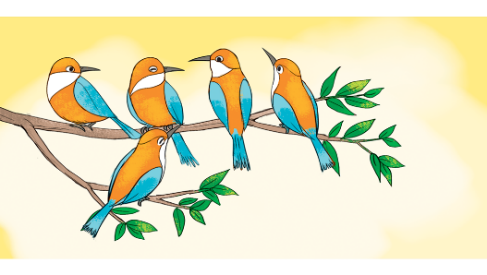 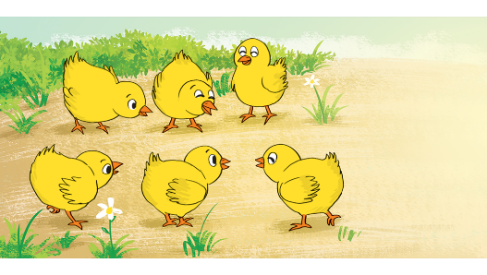 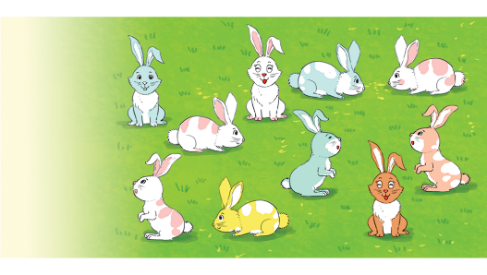 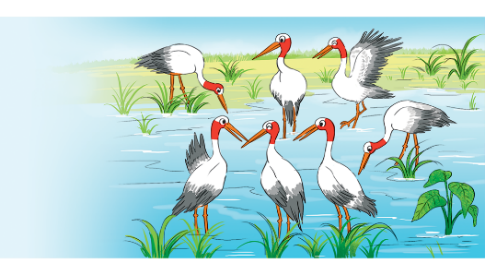 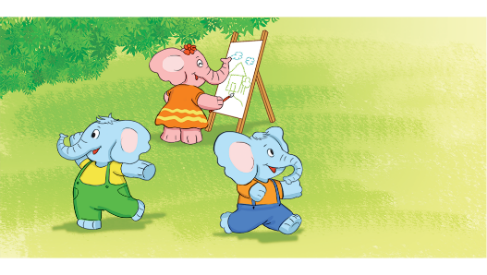 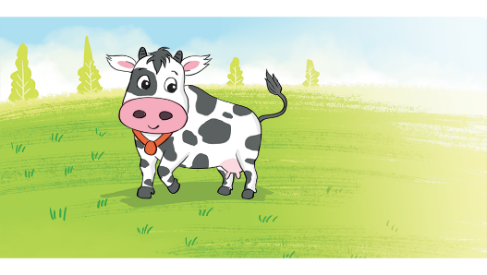 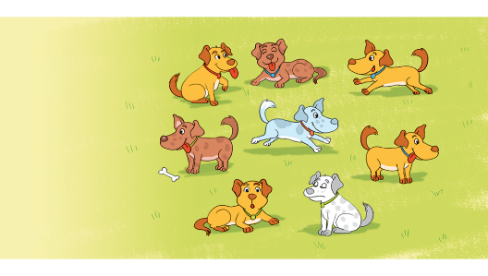 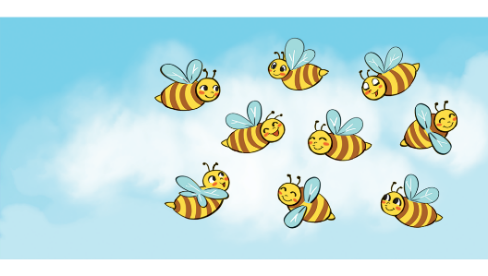 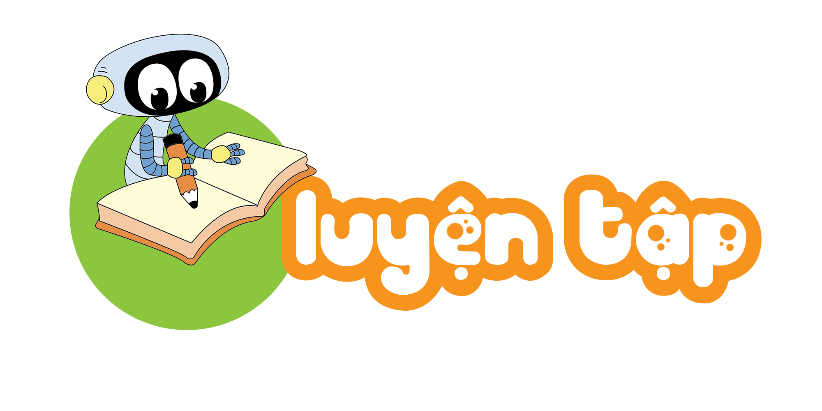 Chọn số thích hợp
 với số con vật.
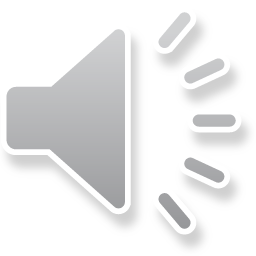 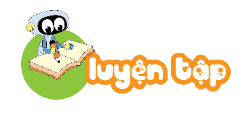 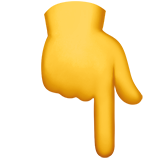 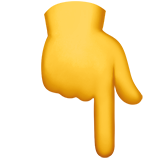 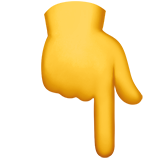 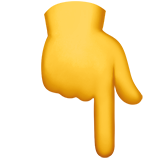 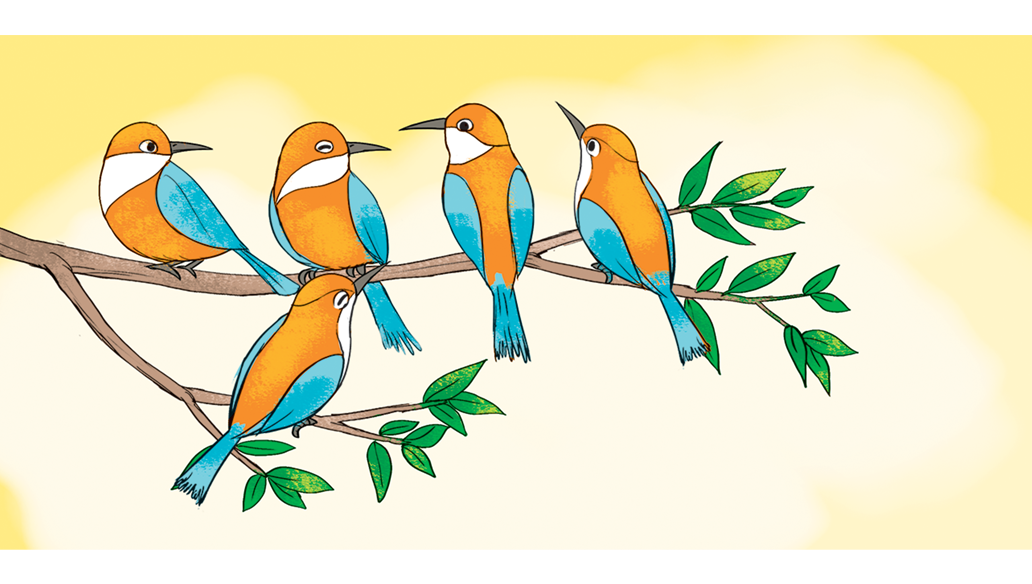 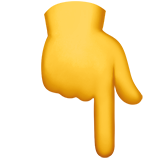 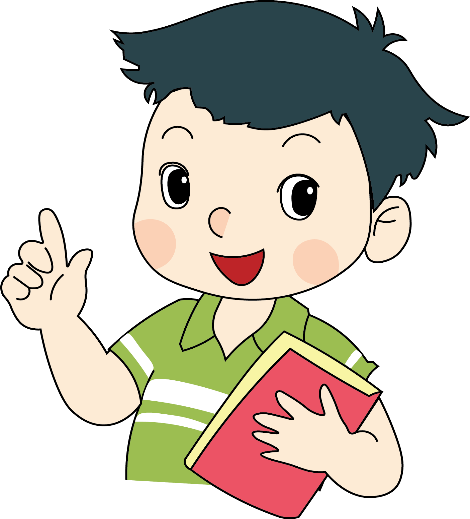 5
6
8
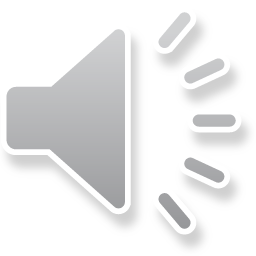 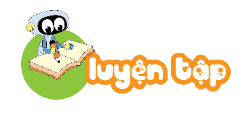 Đố các bạn có bao nhiêu con gà trong hình?
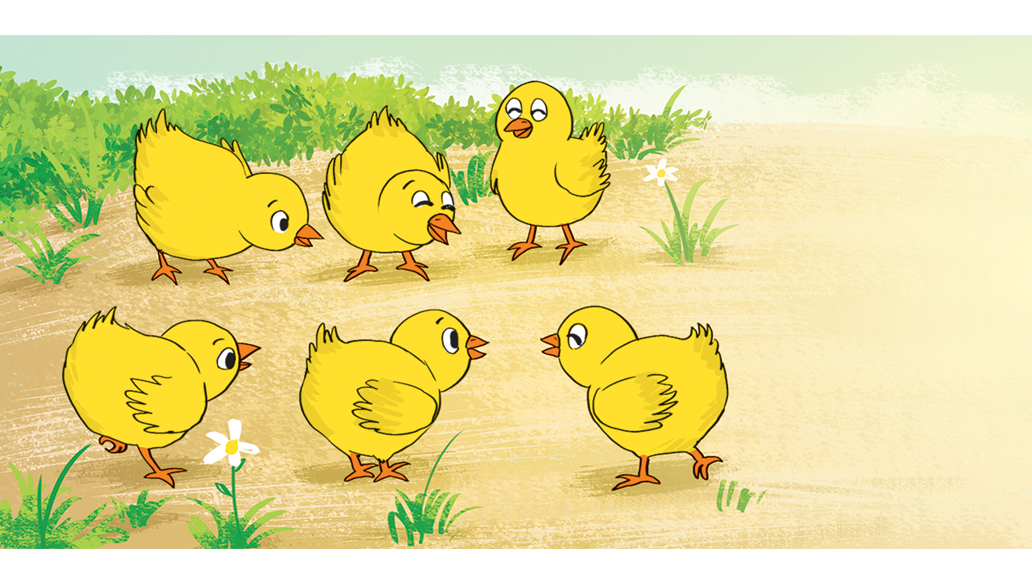 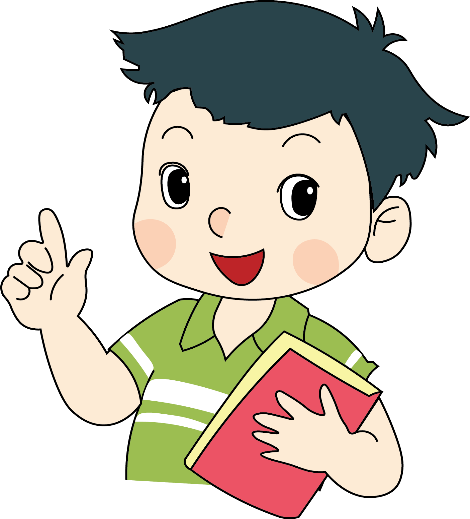 6
8
7
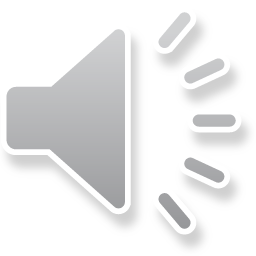 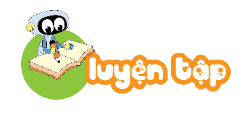 Đố các bạn có bao nhiêu con thỏ trong hình?
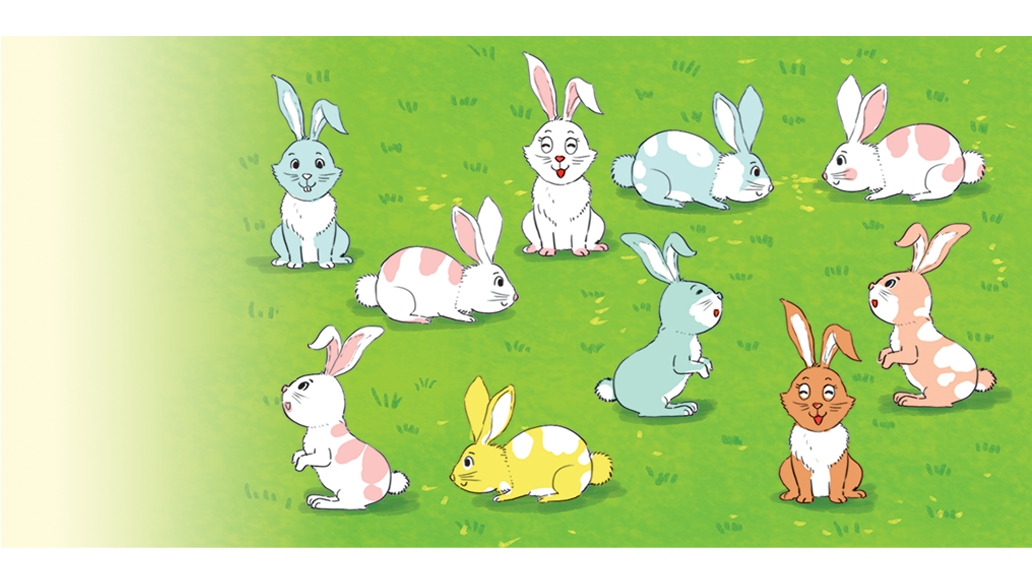 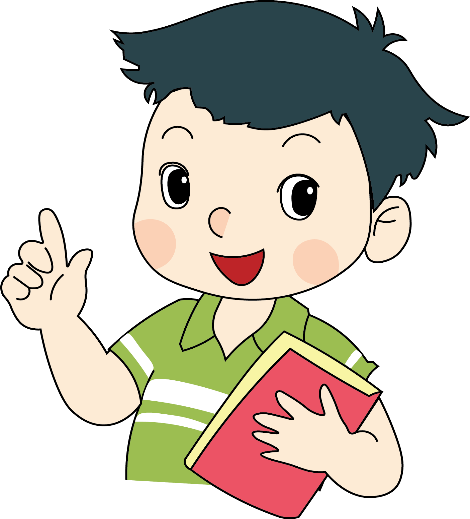 8
9
10
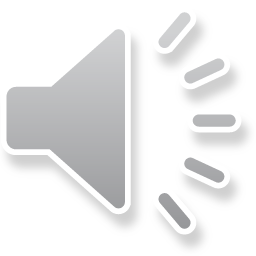 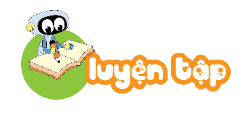 Đố các bạn có bao nhiêu con sếu trong hình?
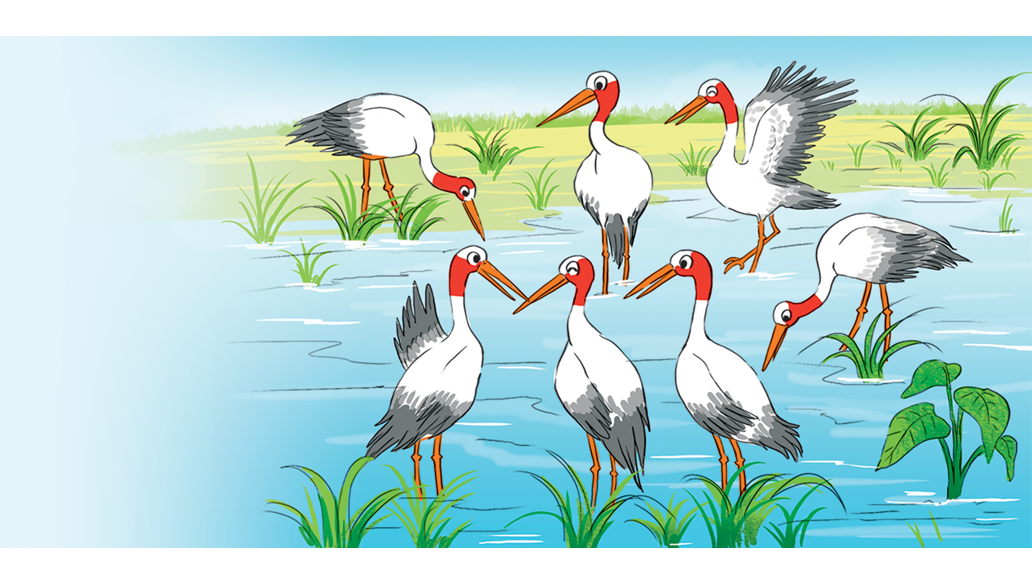 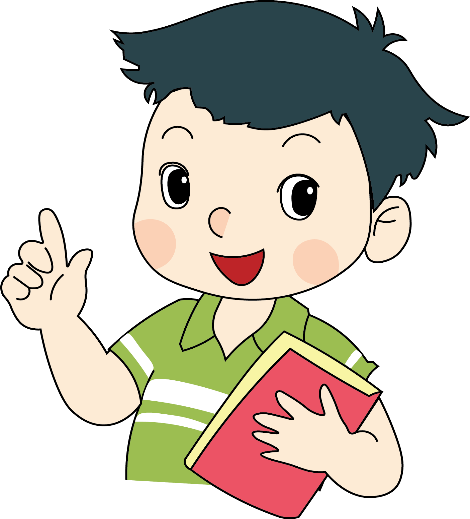 6
8
7
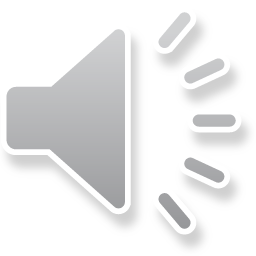 Đố các bạn có bao nhiêu con bò trong hình?
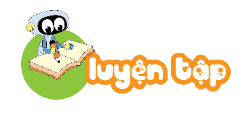 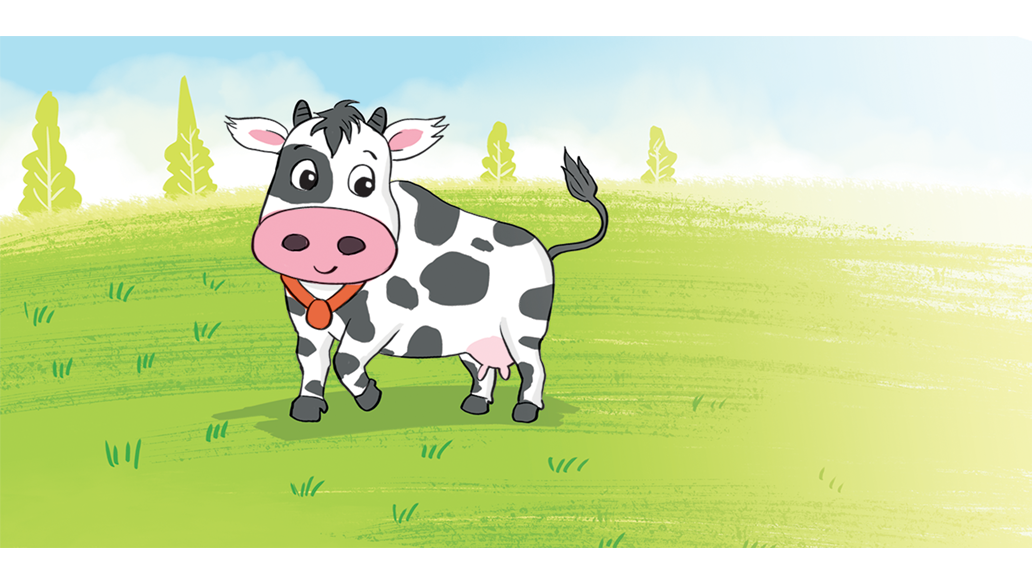 3
1
2
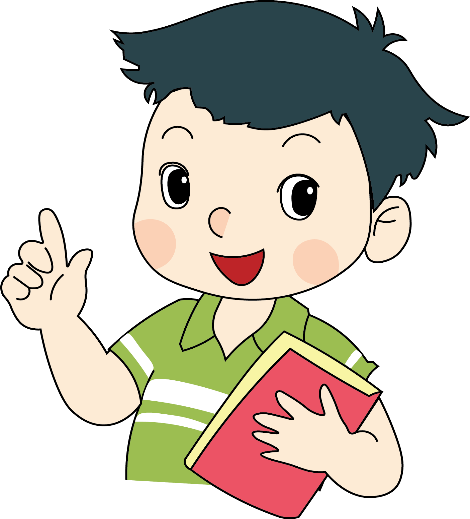 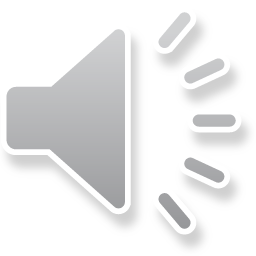 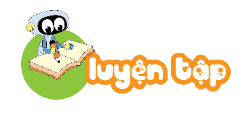 Đố các bạn có bao nhiêu con voi trong hình?
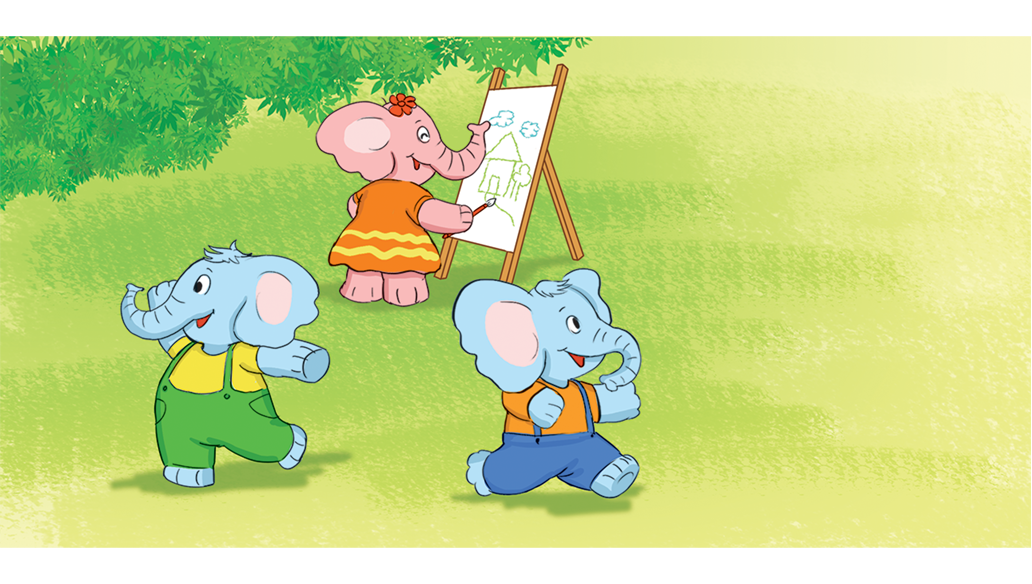 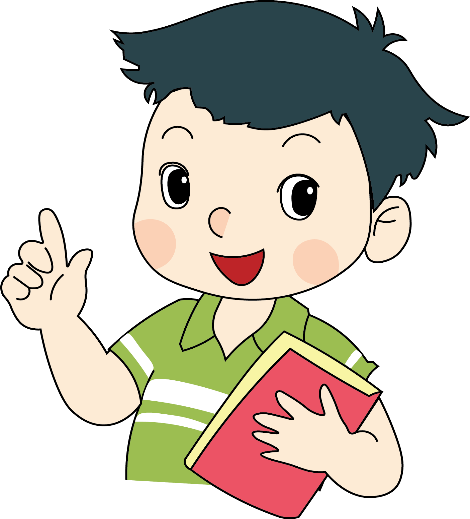 3
1
2
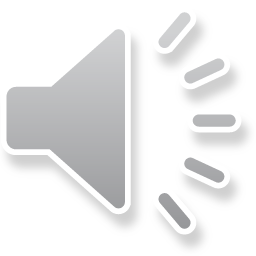 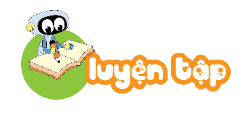 Đố các bạn có bao nhiêu con chó trong hình?
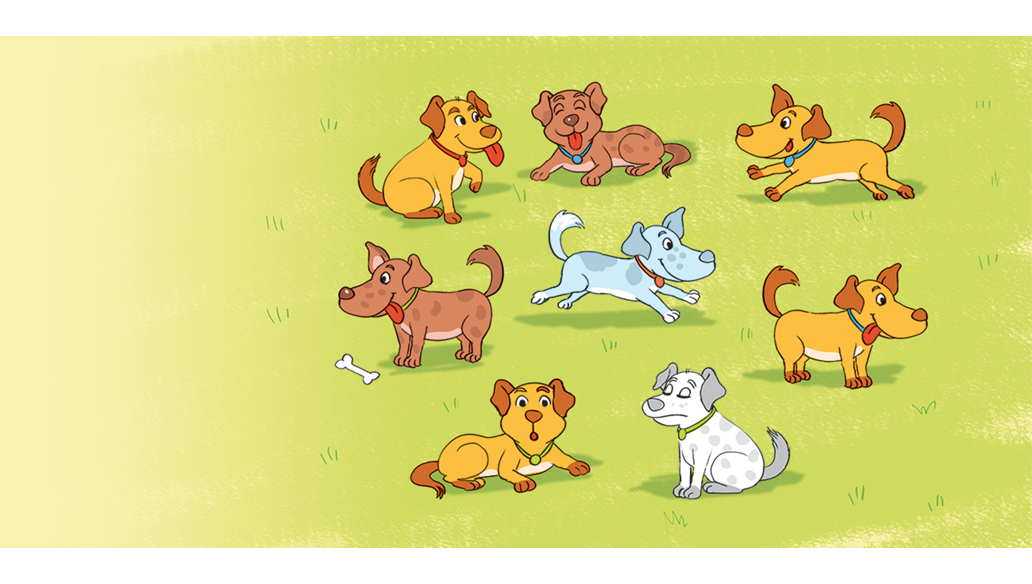 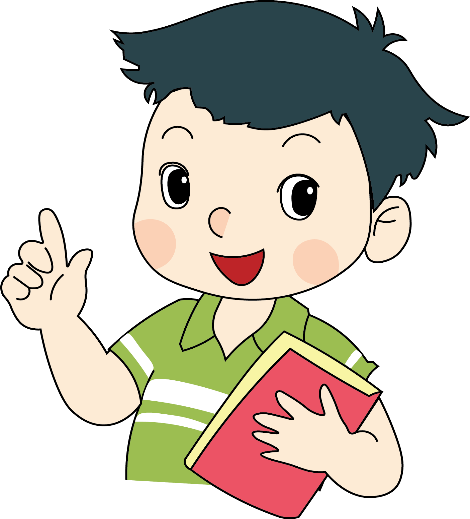 7
9
8
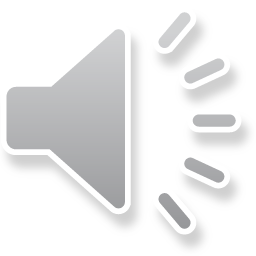 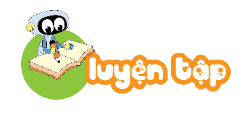 Đố các bạn có bao nhiêu con ong trong hình?
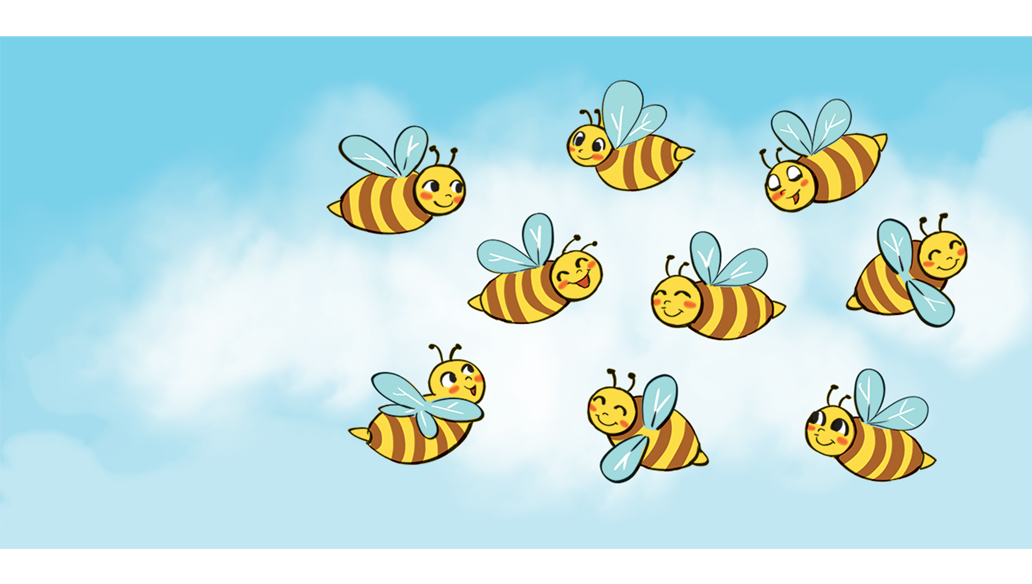 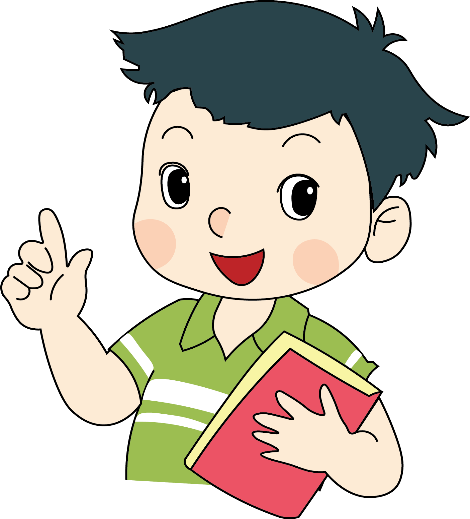 8
10
9
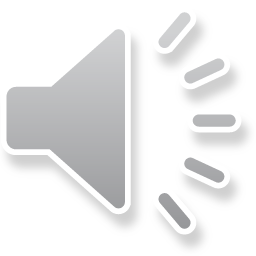 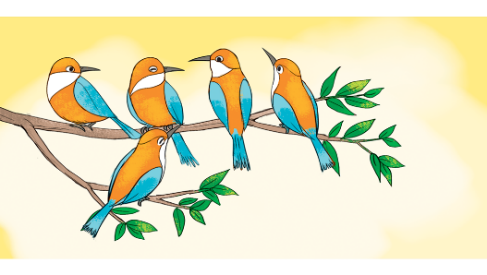 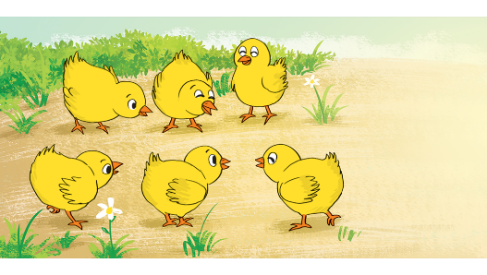 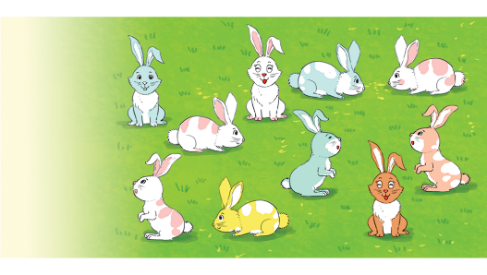 6
8
5
6
8
7
8
9
10
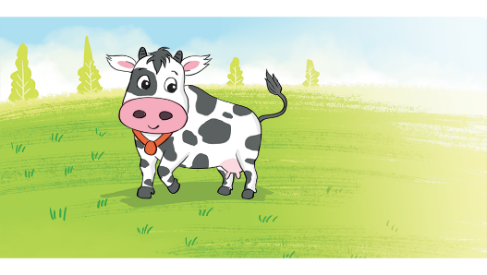 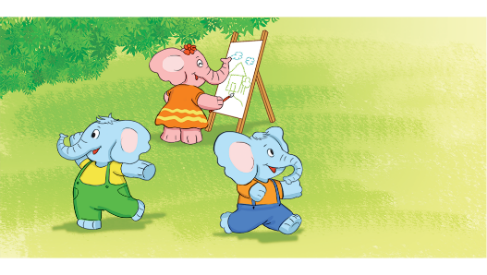 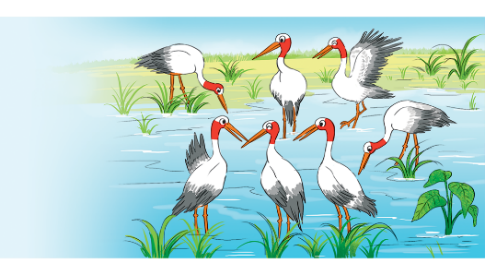 3
1
2
6
8
7
3
1
2
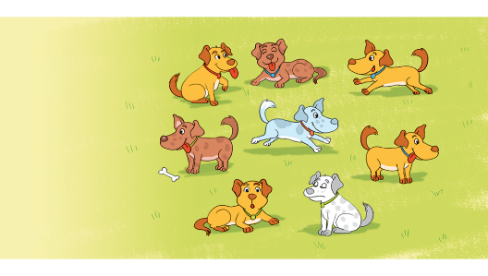 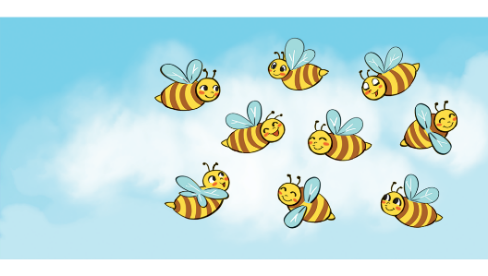 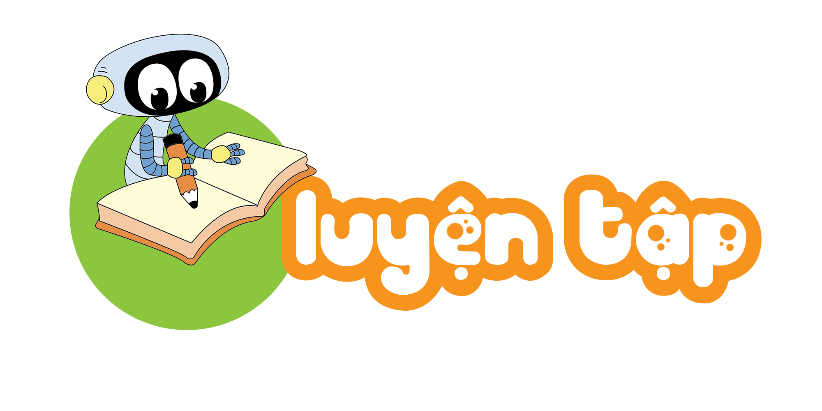 8
10
9
7
9
8
Chọn số thích hợp 
với số con vật.
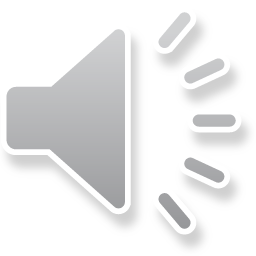 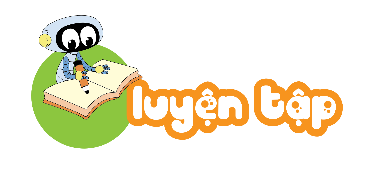 Cho thêm trứng vào khay để trong khay có:
8 quả trứng
2. Chọn câu trả lời đúng.
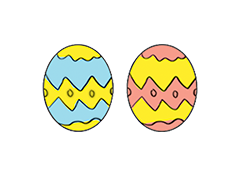 A.
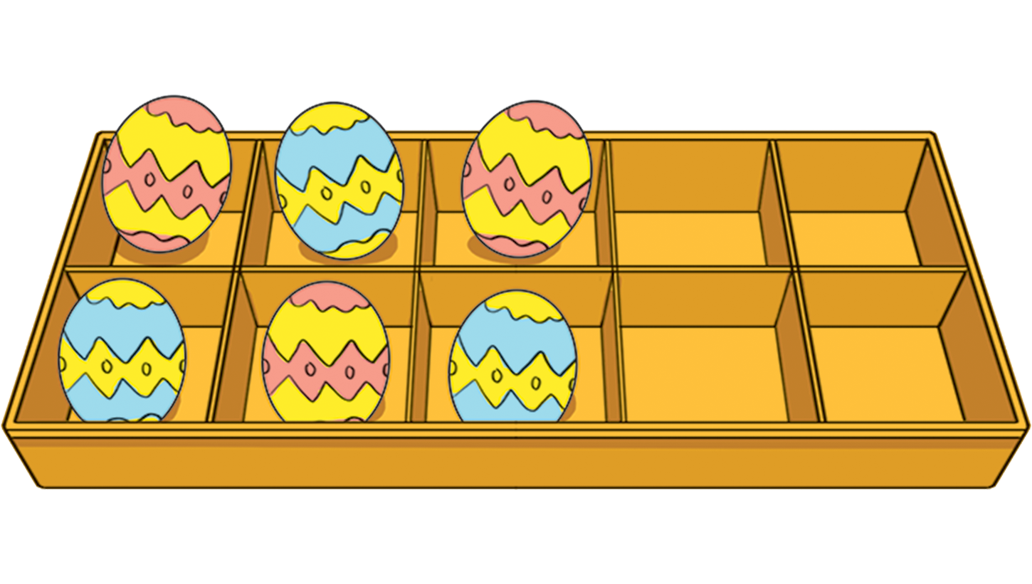 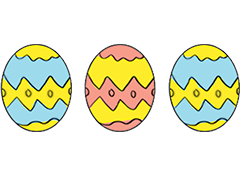 B.
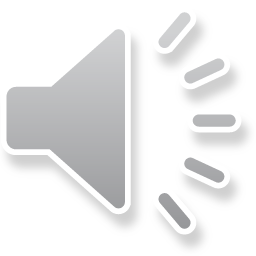 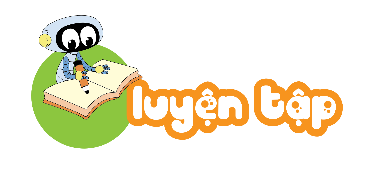 Cho thêm trứng vào khay để trong khay có:
8 quả trứng
2. Chọn câu trả lời đúng.
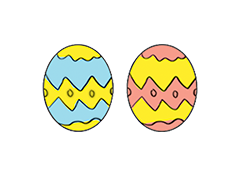 A.
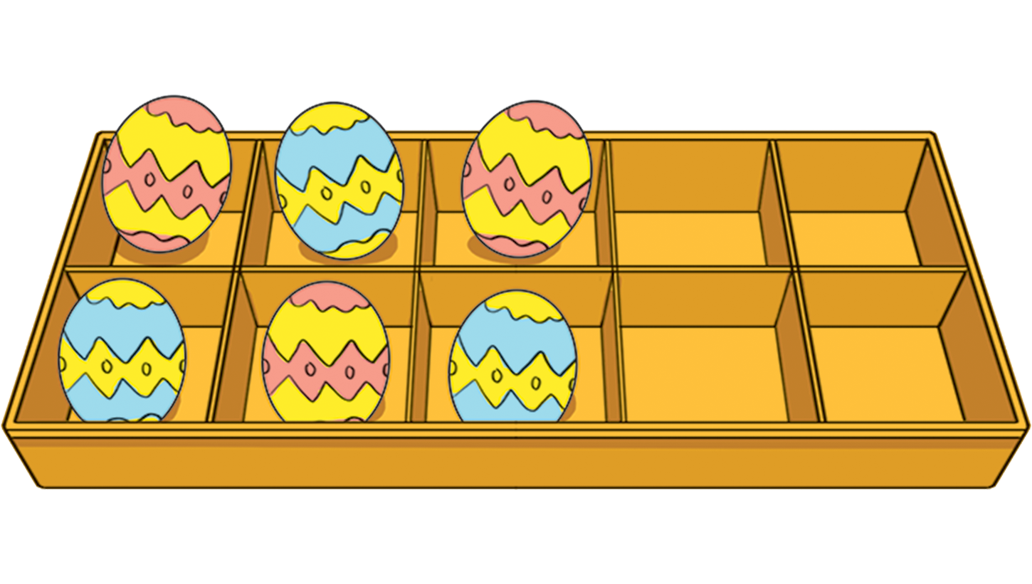 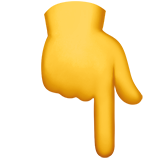 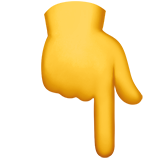 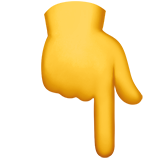 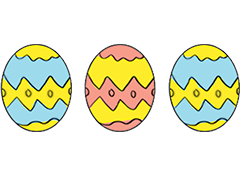 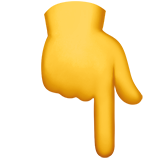 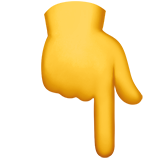 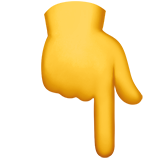 B.
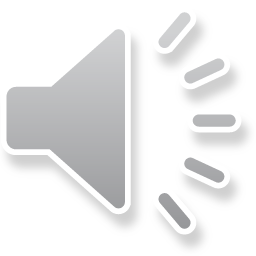 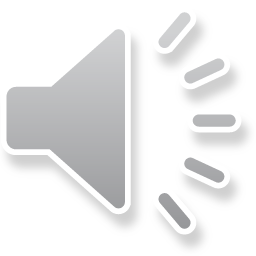 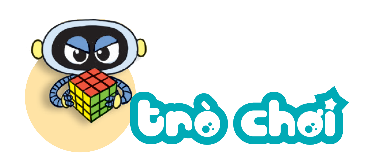 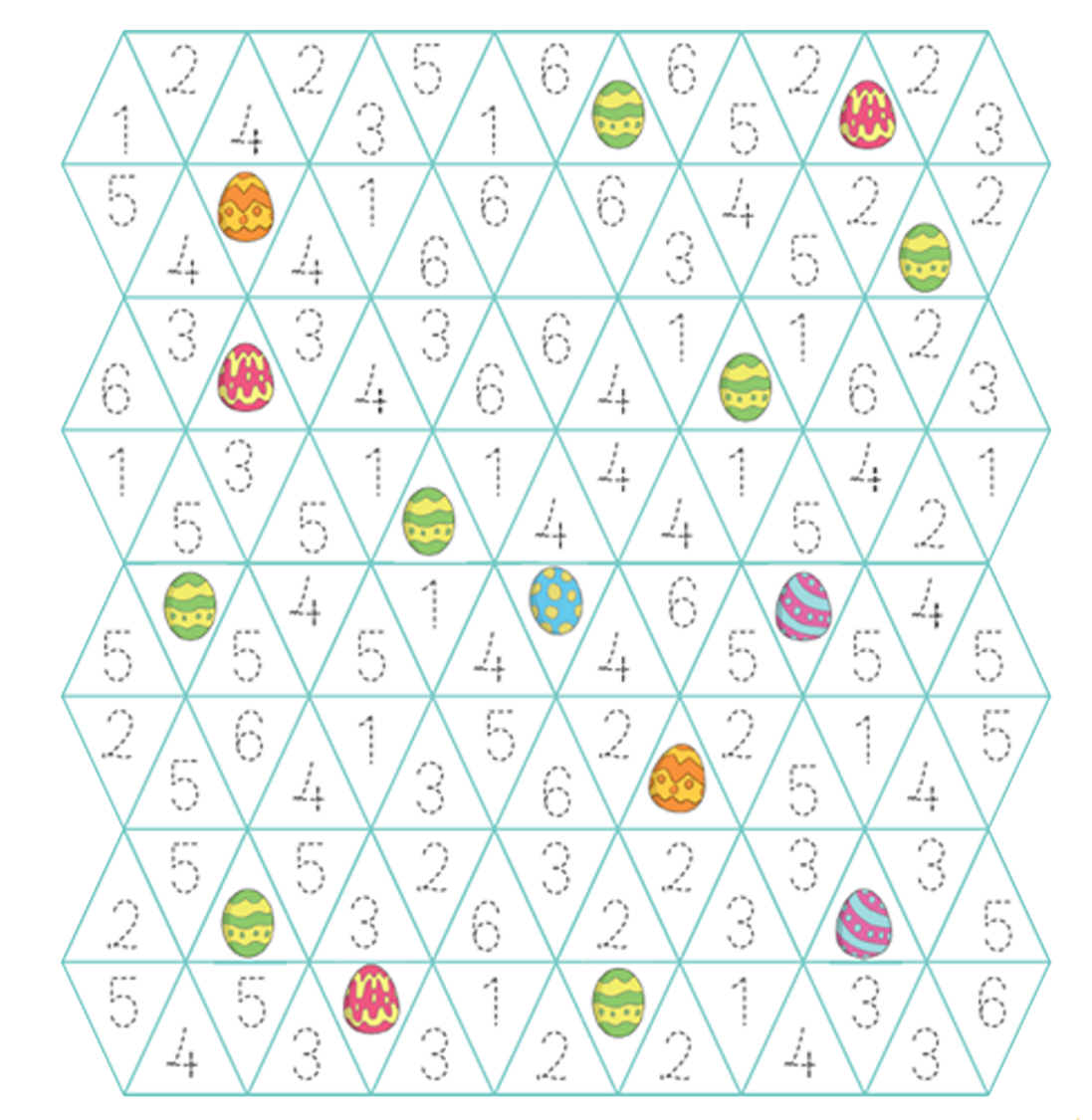 Nhặt trứng
Cách chơi:
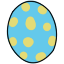 1. Chơi theo nhóm.
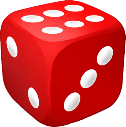 2. Người chơi lần lượt gieo xúc xắc, đếm số chấm ở mặt trên xúc xắc. Lấy 1 quả trứng trong ô được bao quanh bởi số đó.
Xúc xắc
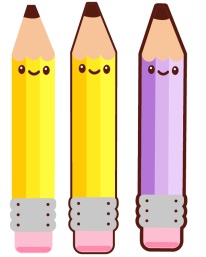 3. Dùng bút chì màu viết dấu “x” vào quả trứng đã lấy.
Bút chì màu
4. Trò chơi kết thúc khi lấy được 6 quả trứng
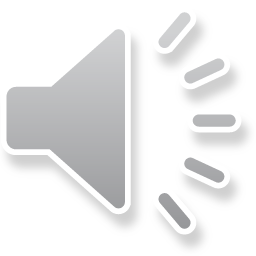 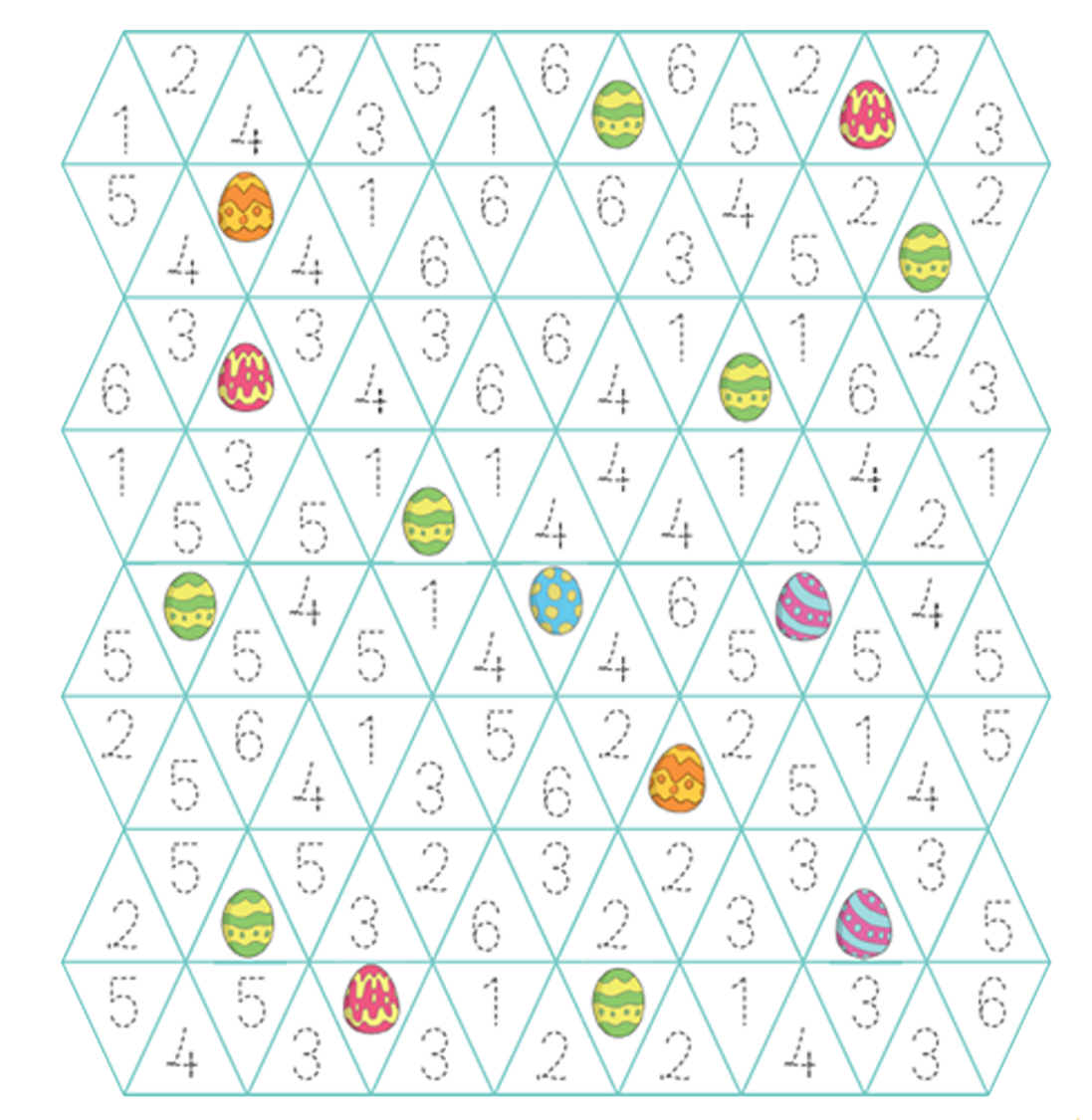 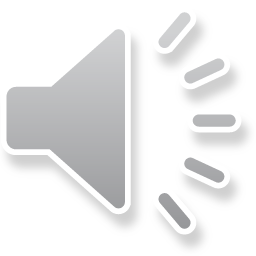 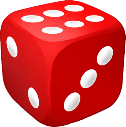 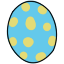 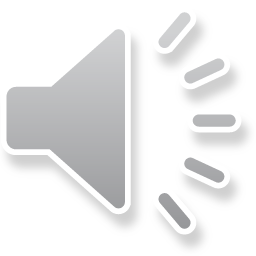 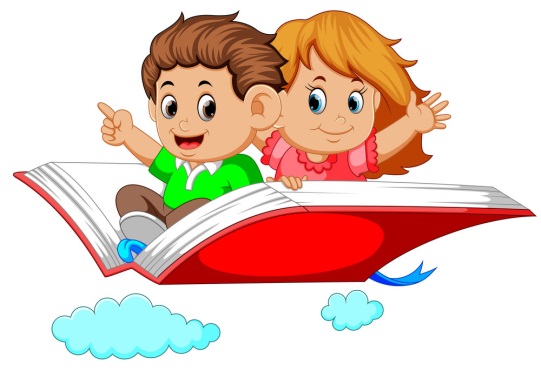 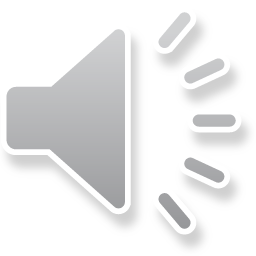 Cô chúc các con luôn chăm ngoan học tốt. Thực hiện tốt thông điệp 5 k.
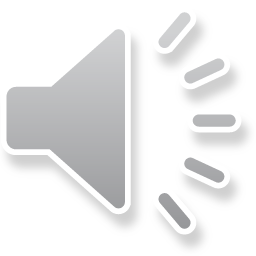 Hương Thảo: tranthao121004@gmail.com